Predictability of Tropical Cyclone Intensity
Kerry Emanuel
Lorenz Center
Massachusetts Institute of Technology
In collaboration with Fuqing Zhang
Atlantic Tropical Cyclone Forecasting
Some successes….
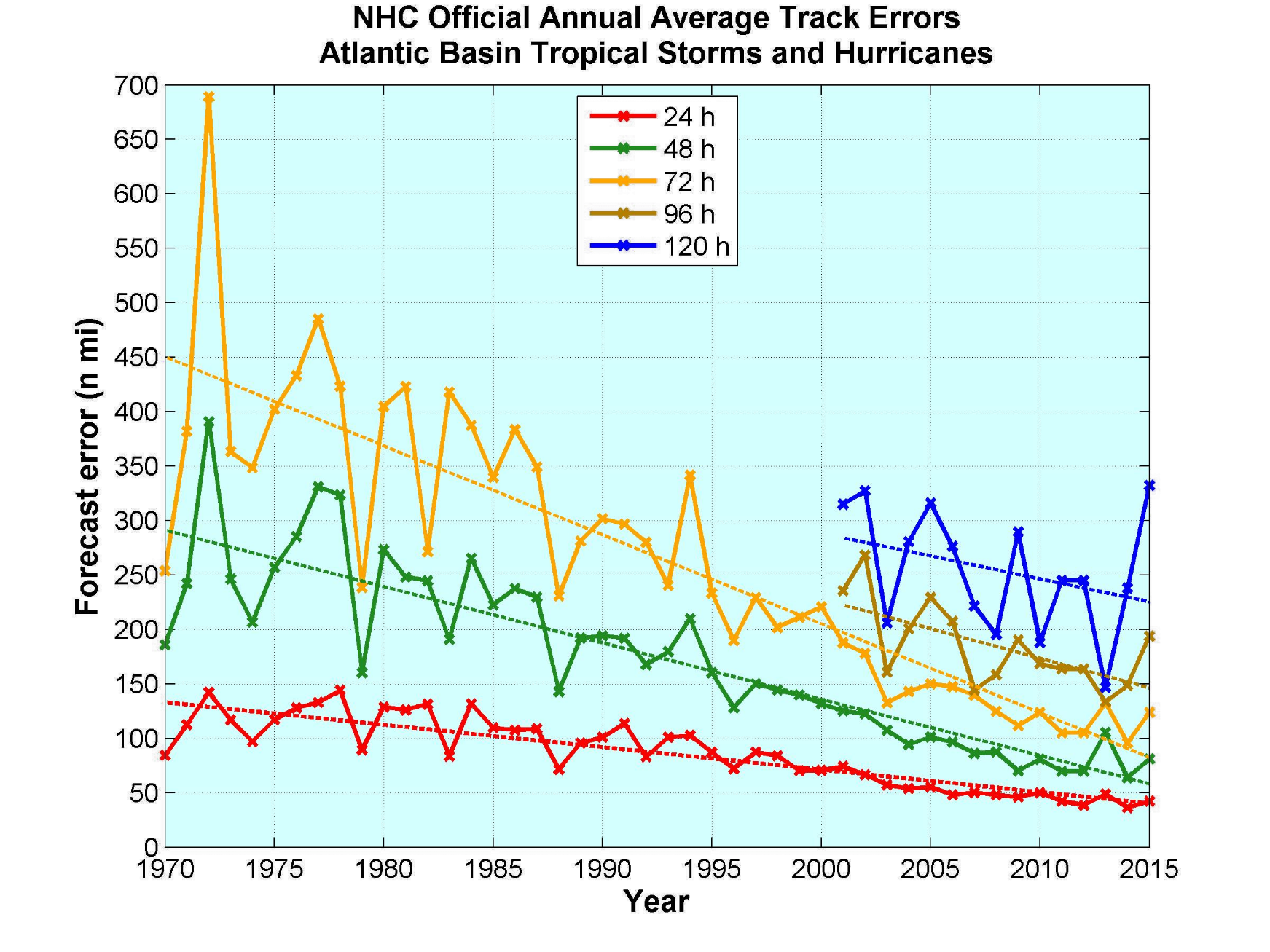 …and some failures:
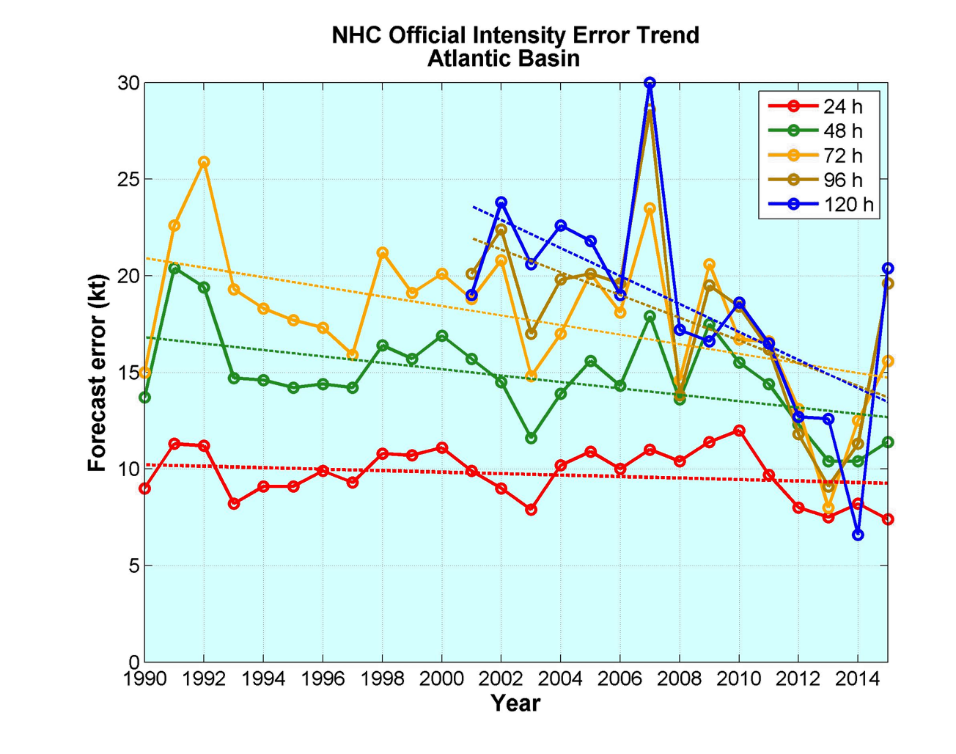 Some Issues:
What are the main sources of intensity error?
Model error?
Initial conditions?
Track error?
Large scale atmospheric environment?
Oceanic environment?
  Can we estimate realistic upper bounds on predictability of 	intensity?
Approach: Control and perturbation experiments with the MIT TC risk model(“perfect model” approach)
Control: 
Begin with monthly potential intensity and mid-level humidity, and daily 	winds from NCAR/NCEP reanalyses
Storms are seeded randomly around the world
Seeds move according to a beta-and-advection model
CHIPS intensity model predicts their intensity evolution
Only a small fraction of seeds intensify to TS strength or greater; rest 	are discarded: genesis by natural selection
We generate 3500 storms from 1980 to 2014
 Perturbations:
Each control storm above is re-simulated, perturbing
Initial intensity by +3 kts
Allowing environmental shear to de-correlate from control over 25 days
Both of the above
Allow de-correlating environmental winds to affect track
Same as above but add 3 kts to initial intensity
Description of Perturbation Experiments
Blue curve:  Track errors resulting from environmental winds decorrelating over 25 days
Red dots: NHC Atlantic track errors, 2000-2015
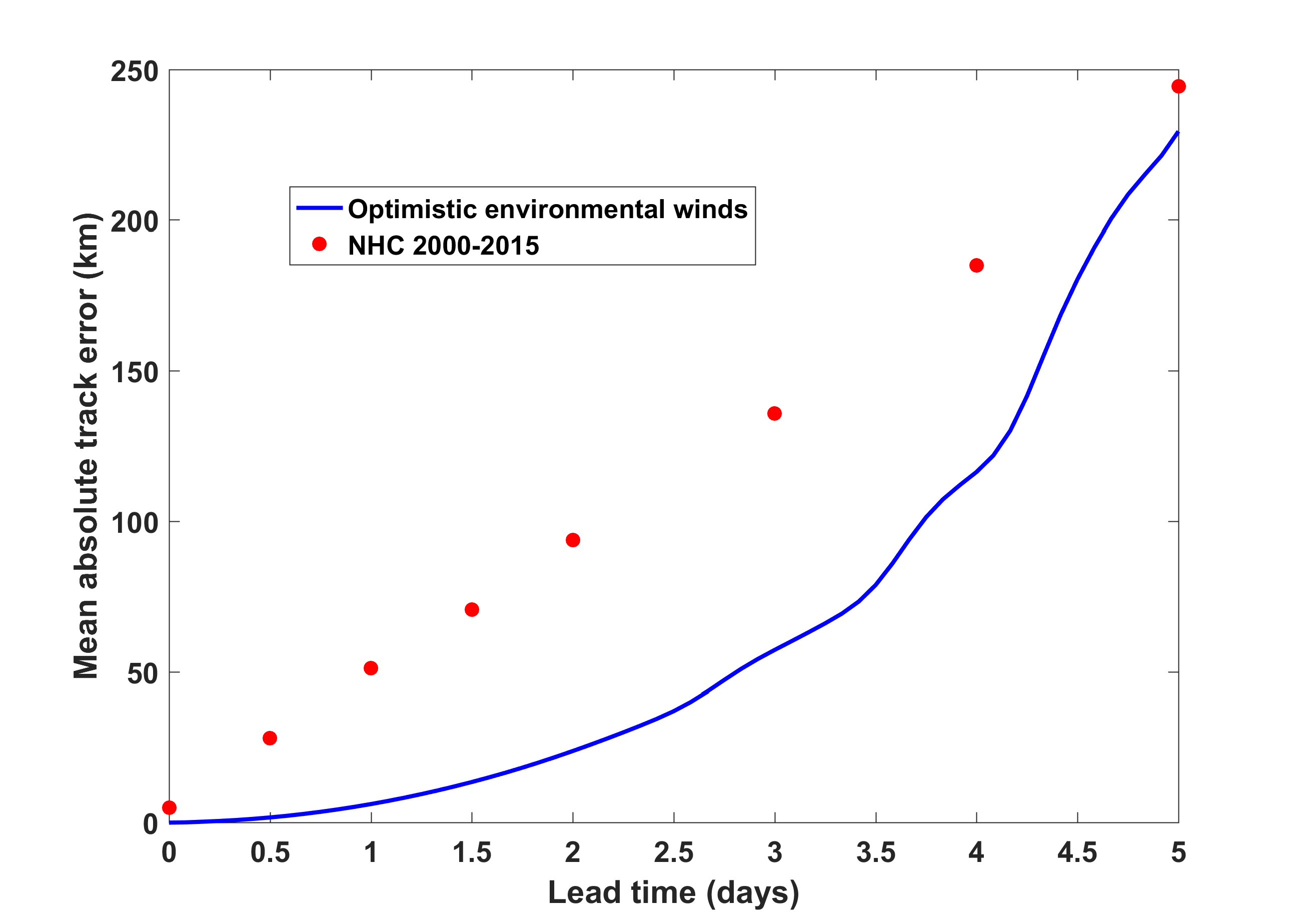 Sources of Intensity Error
(Emanuel and Zhang, JAS, 2016)
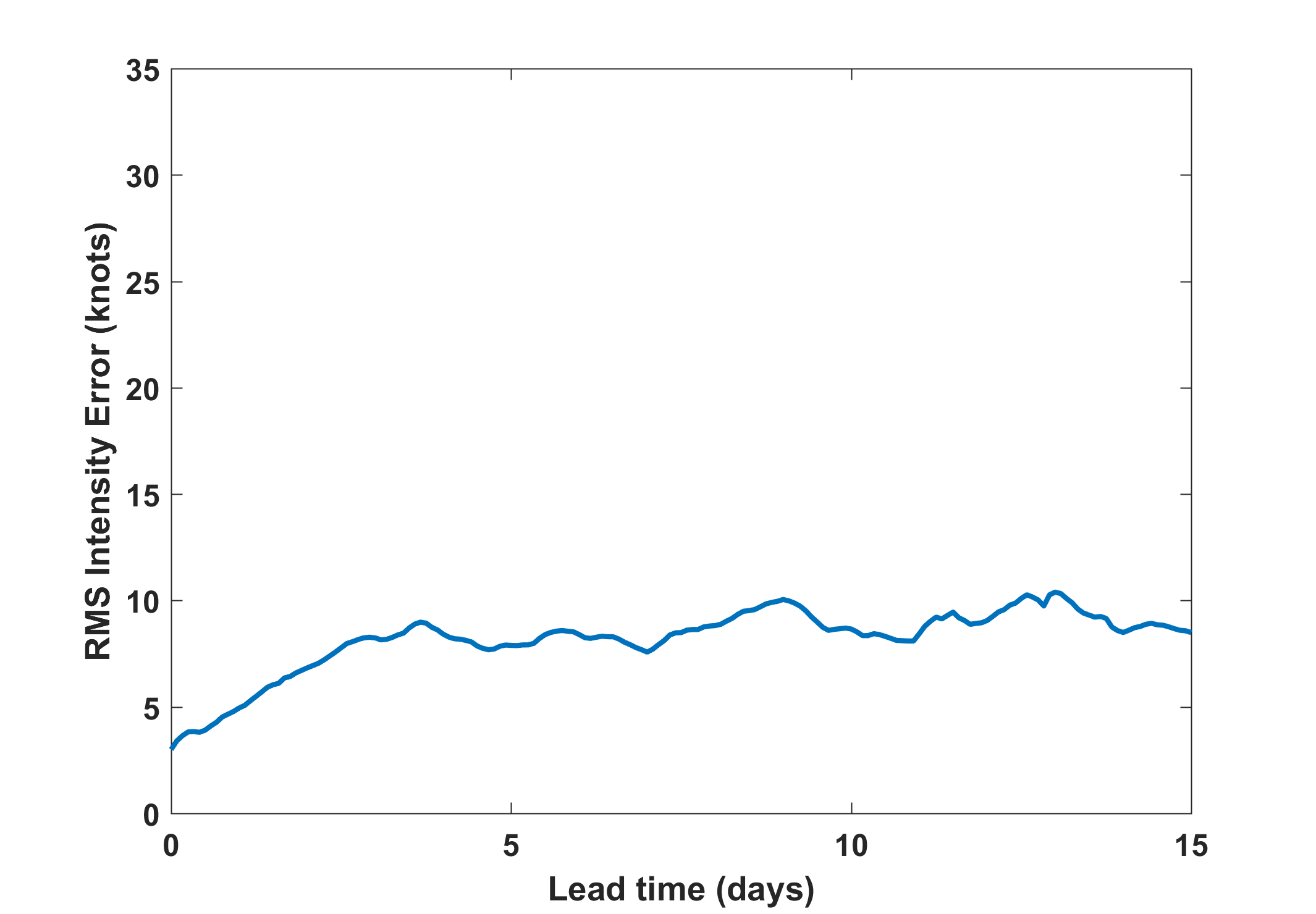 + 3 kts initial intensity error
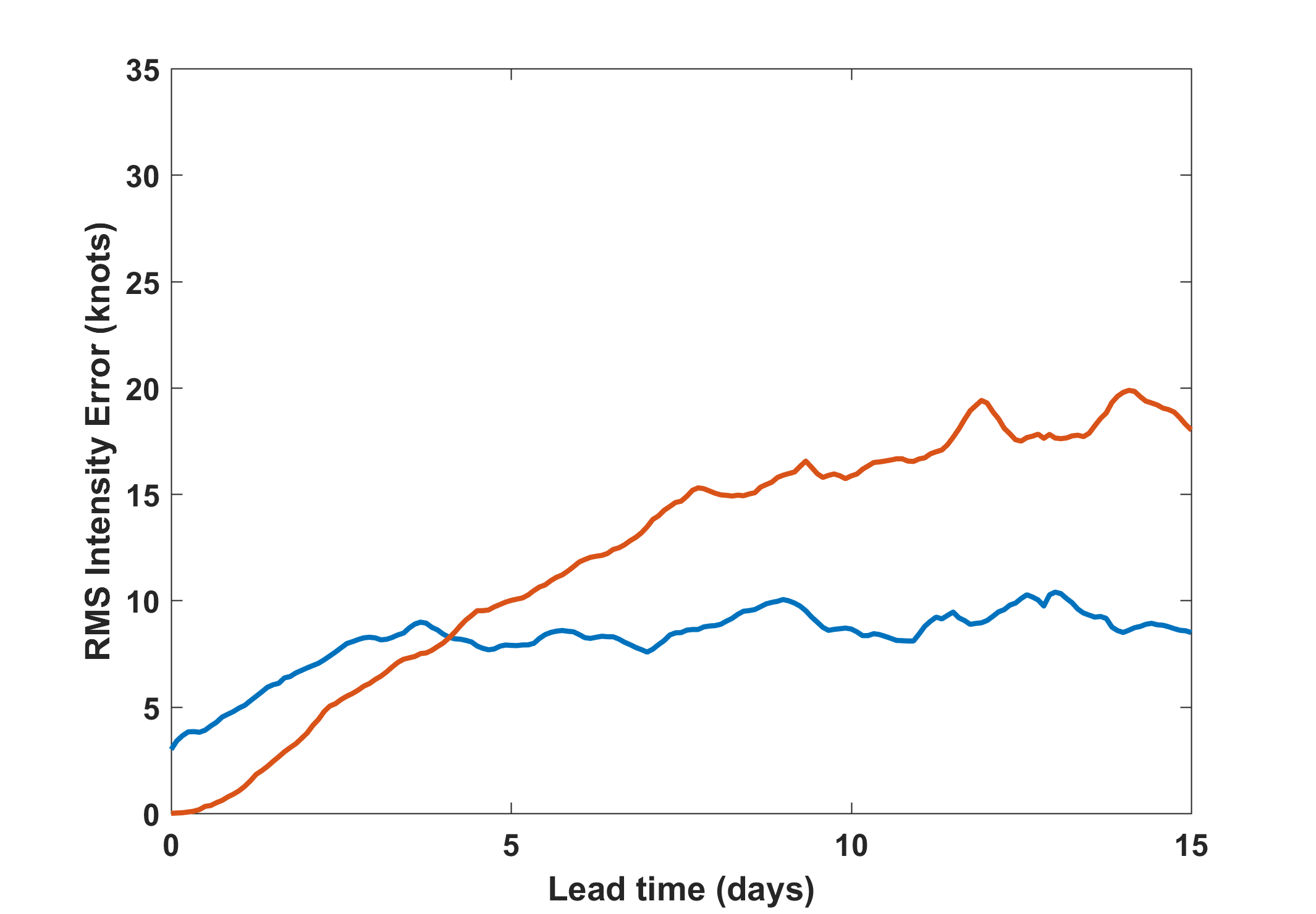 + 3 kts initial intensity error
Shear only
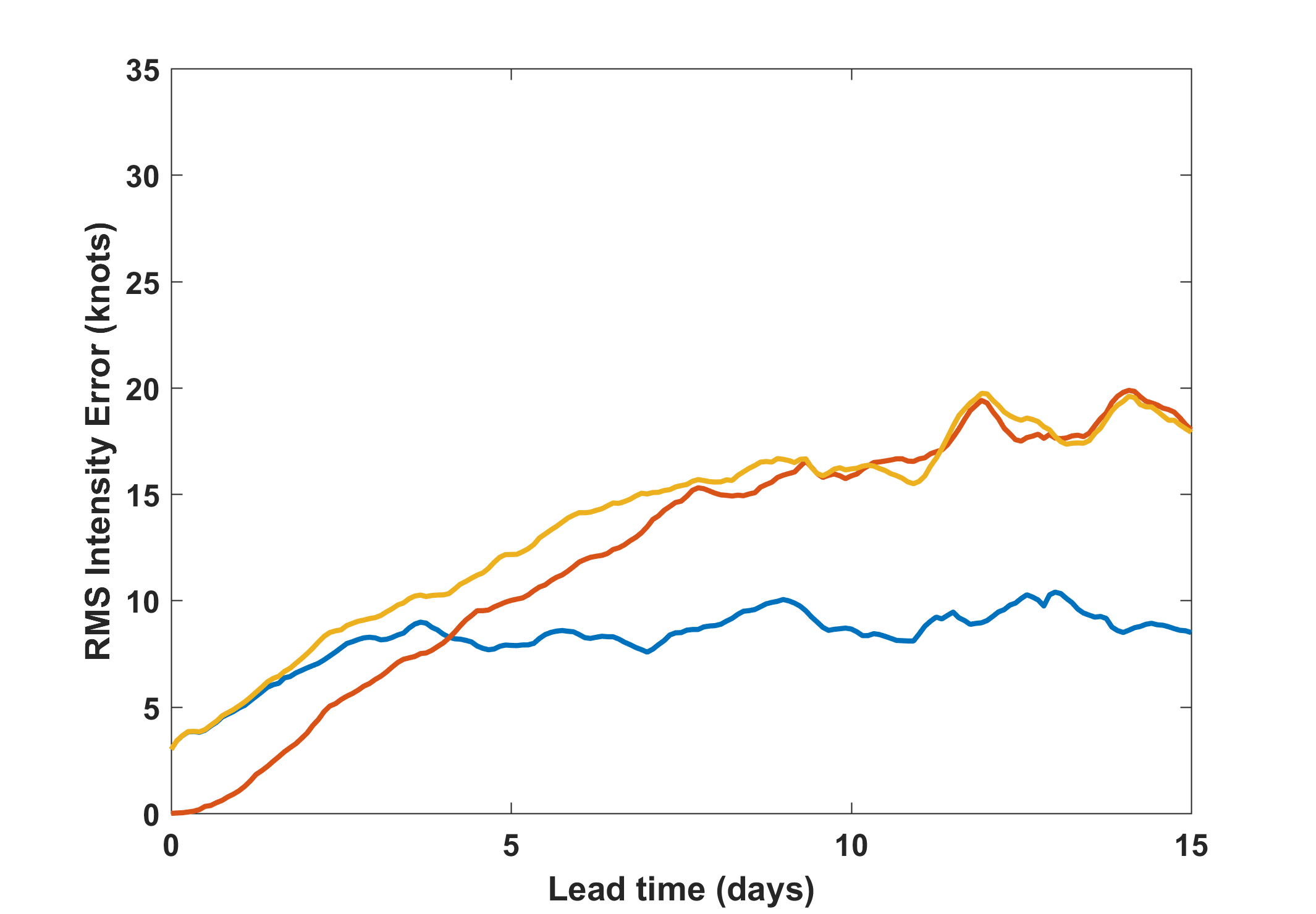 Initial V + shear
+ 3 kts initial intensity error
Shear only
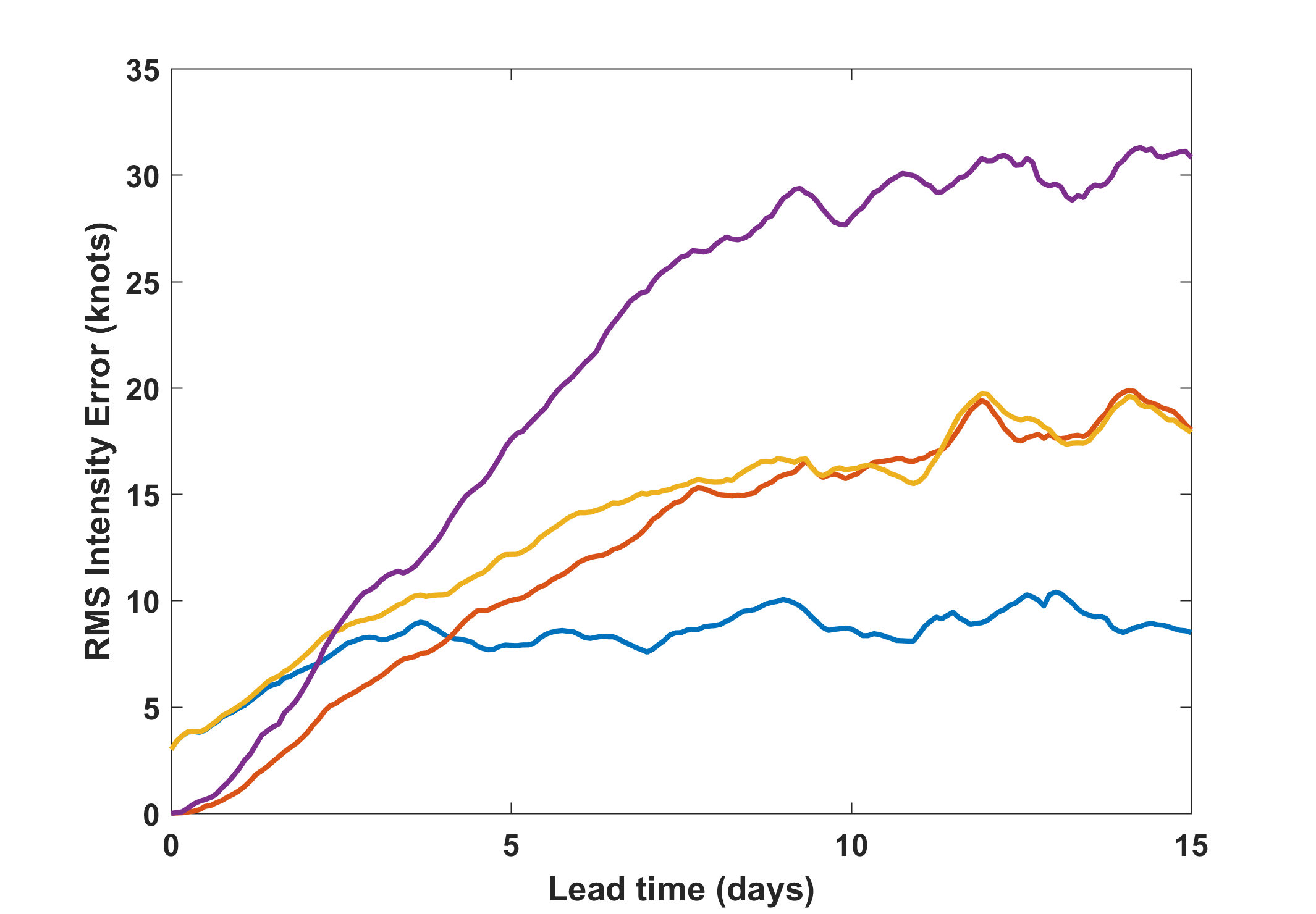 Track
Initial V + shear
+ 3 kts initial intensity error
Shear only
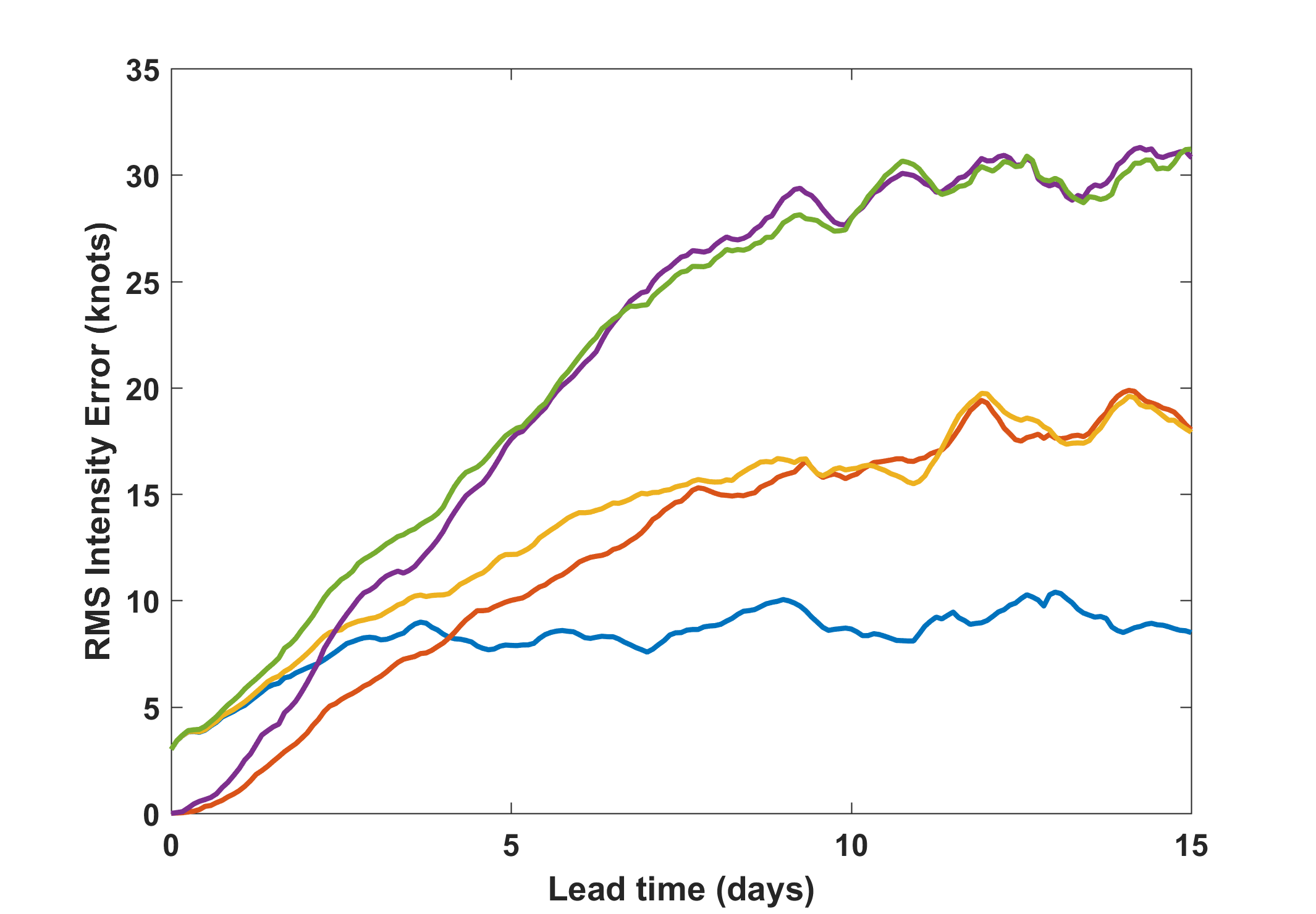 Track
Initial V + shear
Initial + track
+ 3 kts initial intensity error
Shear only
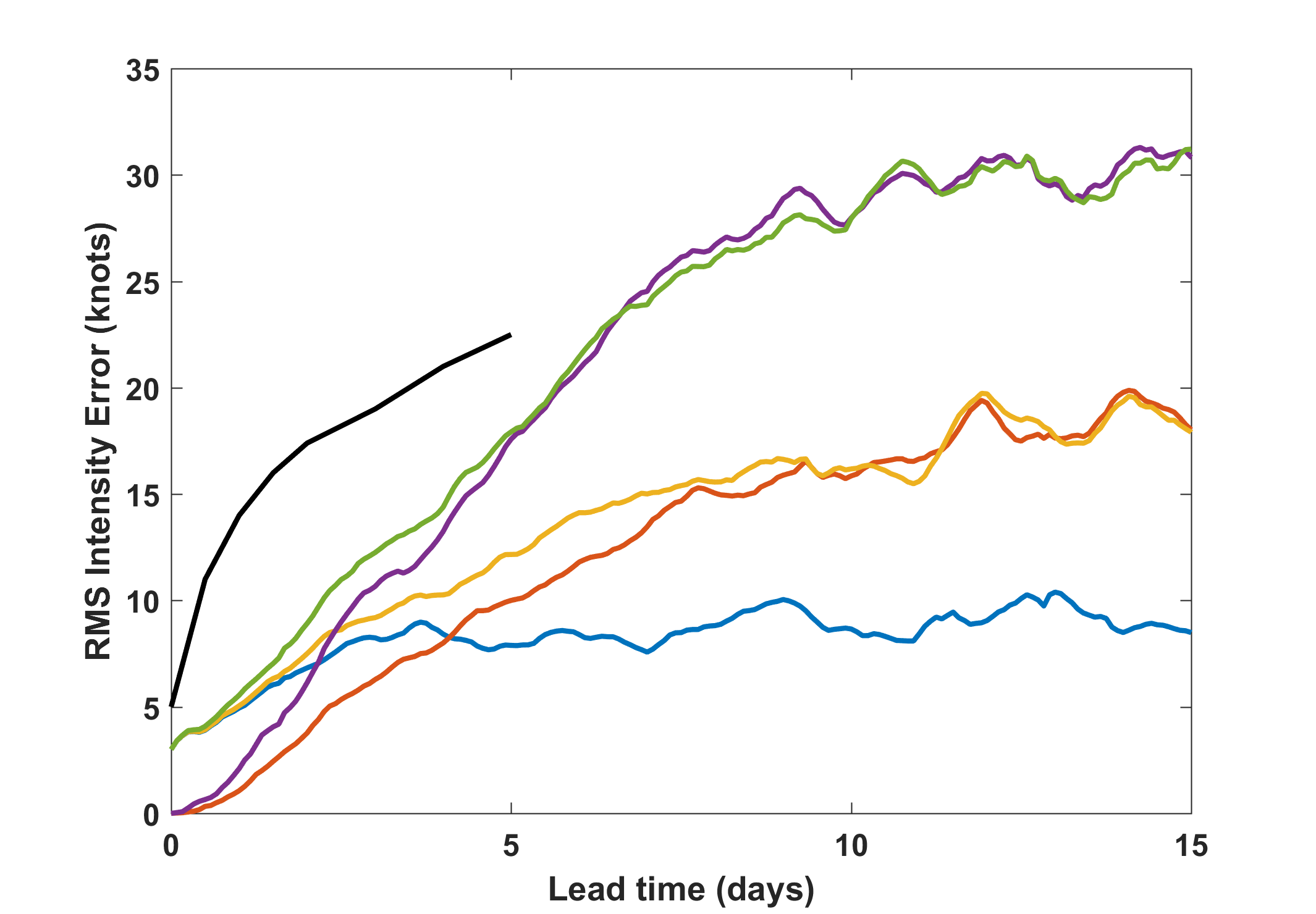 NHC 2009-2015
Track
Initial V + shear
Initial + track
+ 3 kts initial intensity error
Shear only
The Critical Importance of Inner Core Moisture
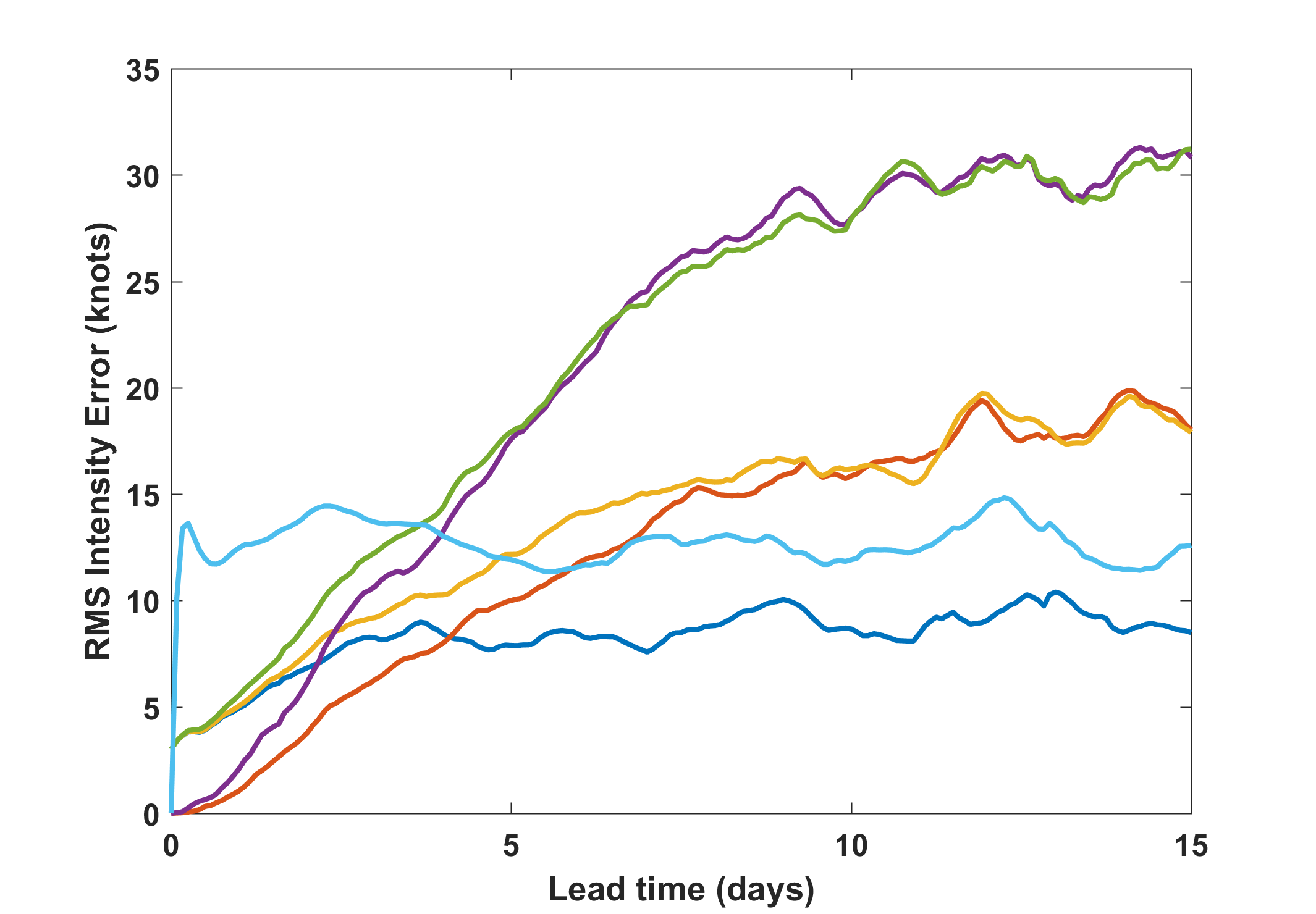 Track
Initial inner core moisture error
Initial V + shear
Initial + track
+ 3 kts initial intensity error
Shear only
Example of bad intensity forecast:  Hurricane Joaquin, 2015
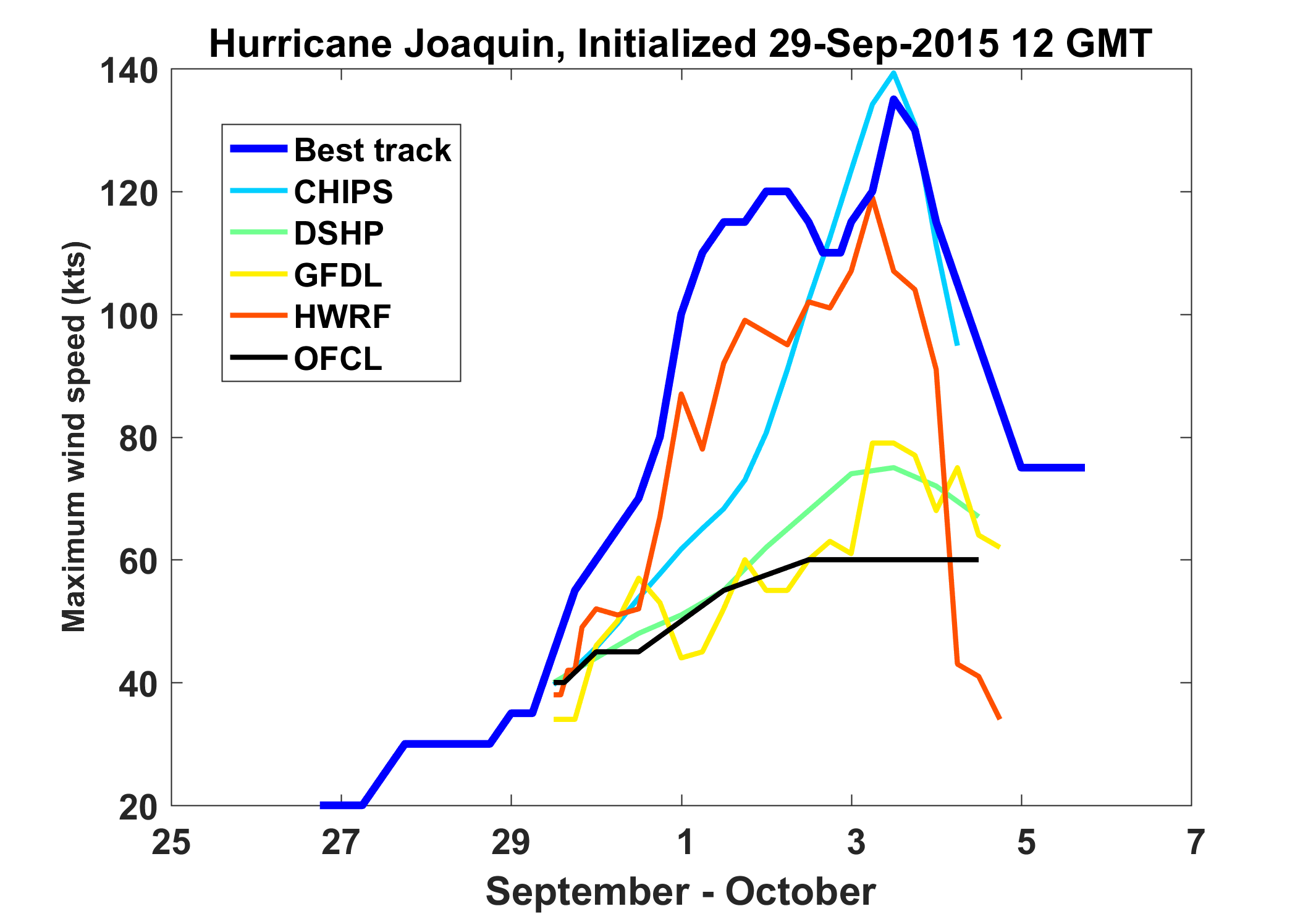 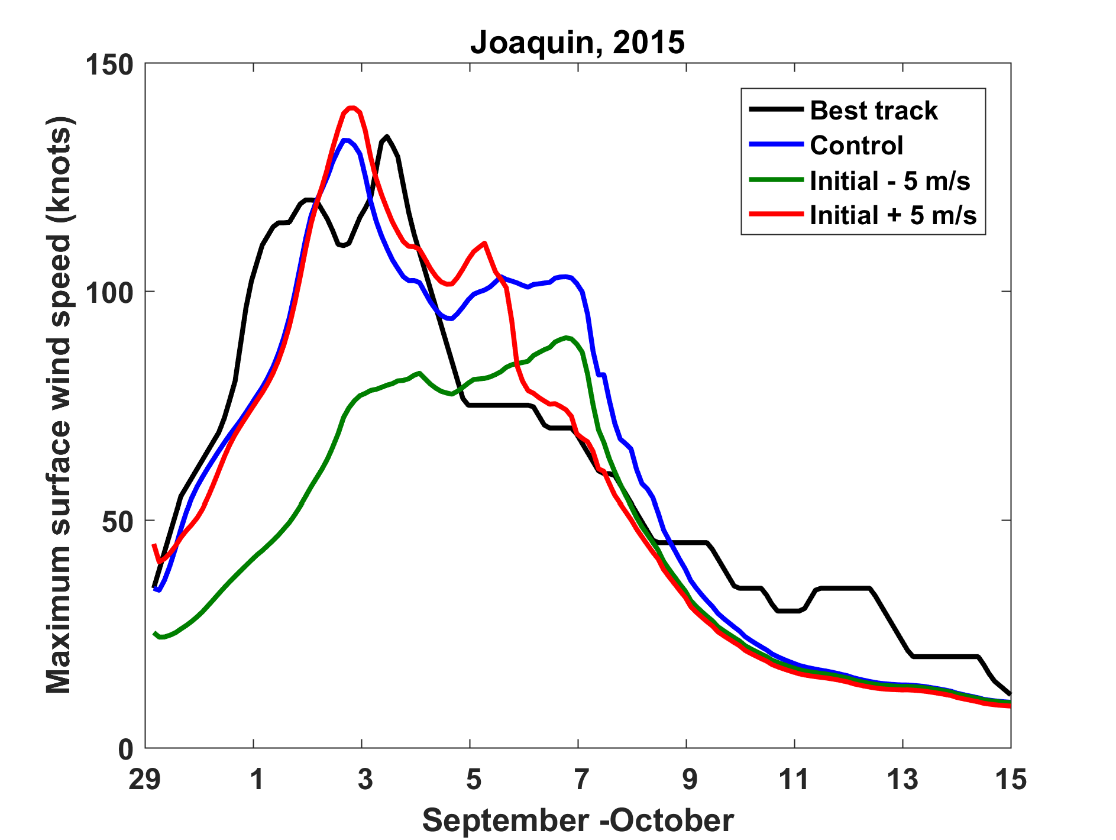 CHIPS hindcasts
Initial intensity errors only
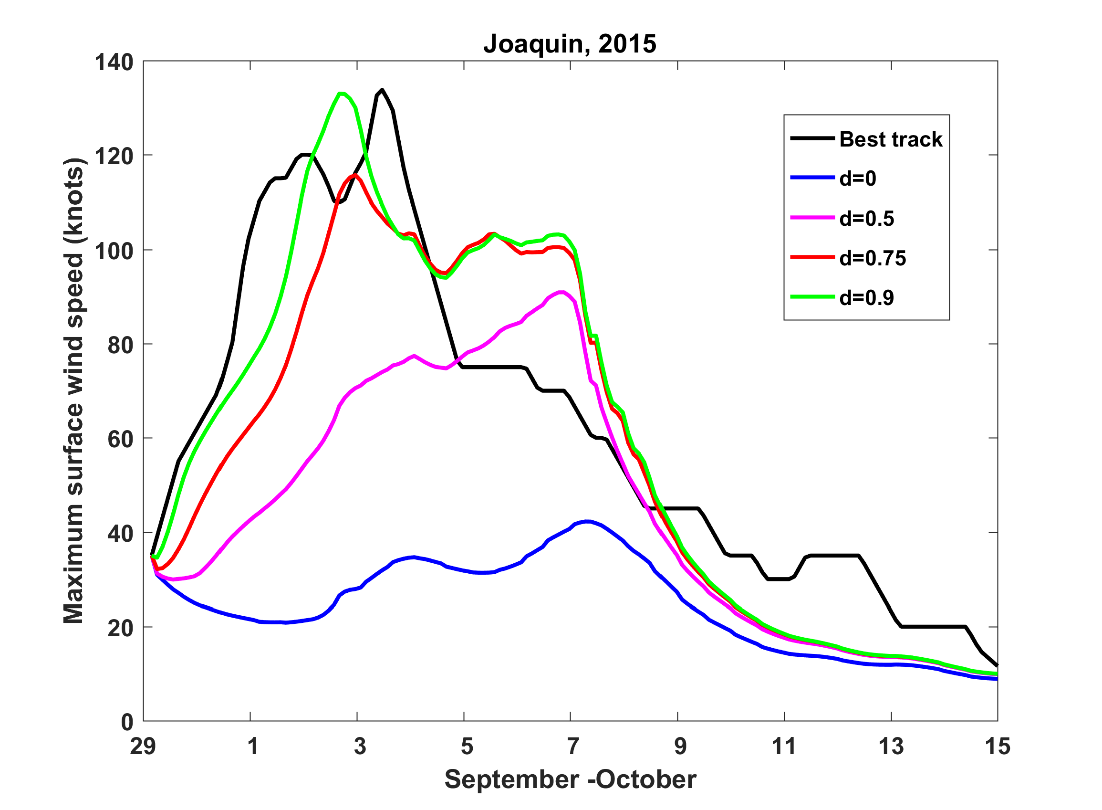 Initial inner core moisture errors only
Initial Intensity Evolution Highly Sensitive to Inner Core Moisture!
How to Initialize Inner Core Moisture?
1.  Better observations of tropospheric water vapor 			within ~250 km

  2. Make use of high sensitivity of intensification rate to 		inner core moisture
Real-time CHIPS forecasts:  Inner core moisture variable is initialized by matching observed rate of intensification
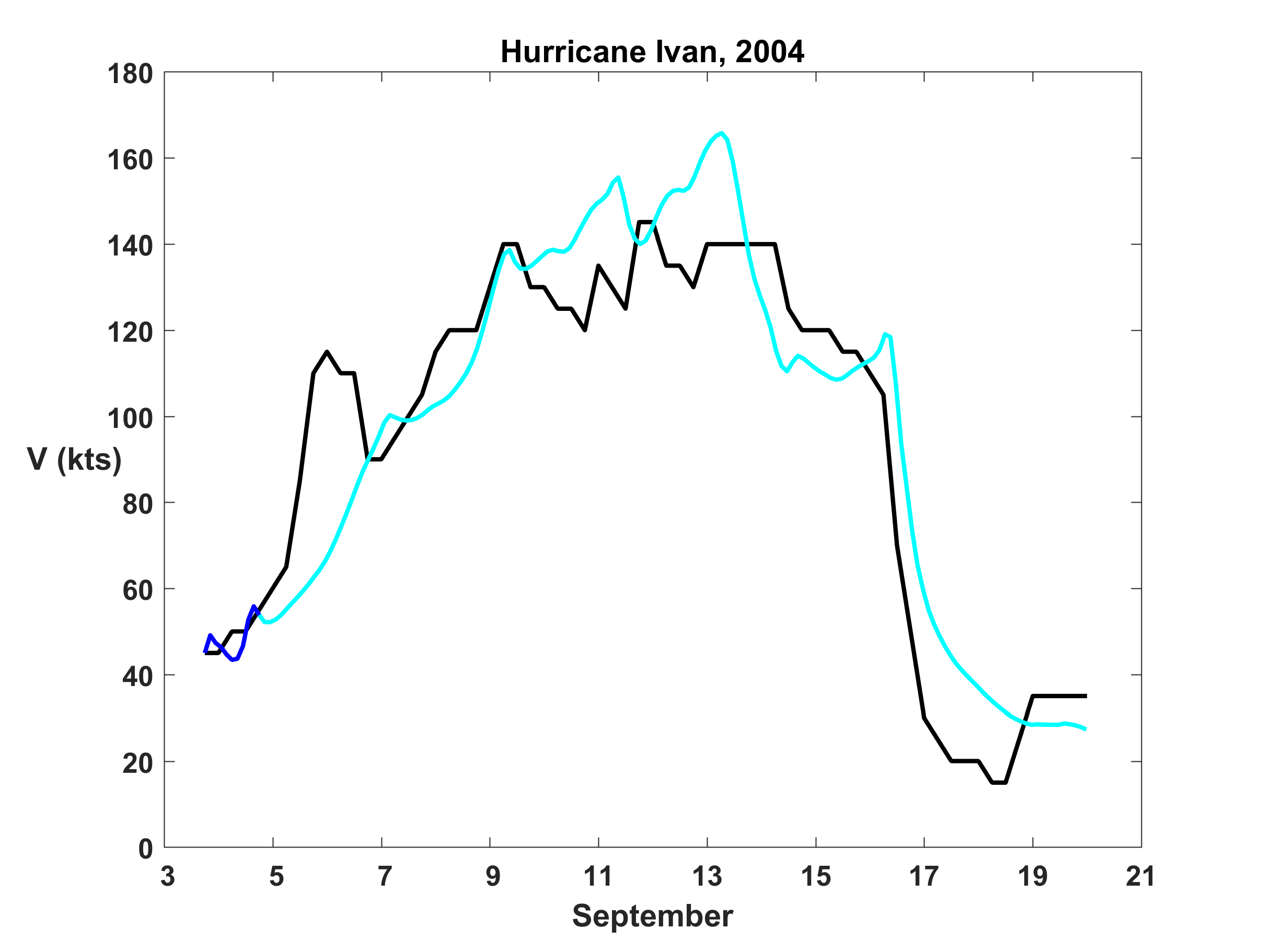 Hindcast of Hurricane Ivan, 2004
Matching period
Initializing inner core moisture: 


Prospects for operational, detailed inner core moisture measurements not very good. 

Instead: Aim for more better intensity observations with more time continuity, and

Data assimilation systems that, explicitly or implicitly, make use of the high correlation between inner core moisture and rate of intensification
Continuous TC monitoring:
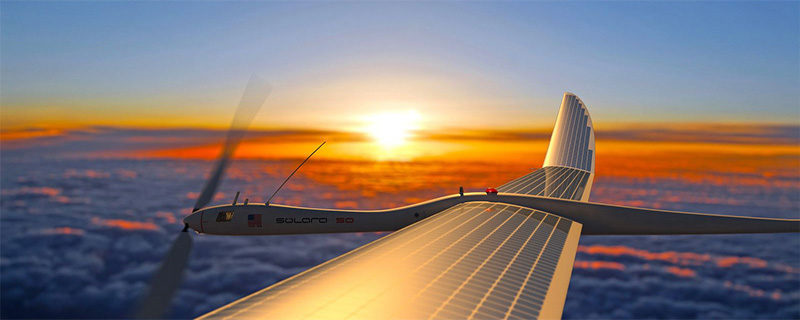 Solar UAV with X-band Doppler
Summary
Progress in TC track predictions will ultimately be limited by 	predictability of large-scale flow
  Intensity errors dominated by initial intensity and inner core 	moisture errors out to 3-5 days; thereafter by track and 	environmental shear errors
  To reduce 3-5 day intensity errors, we need better 	observations of time-evolving intensity and data 	assimilation systems that explicitly or implicitly account for 	the strong correlation between inner core moisture and 	intensification. Current difficulties will not be solved by 	better models alone. 
  Much is at stake: We must think hard about and ultimately 	advocate strongly for better ways of measuring TCs 	globally
Summary (continued)
We should strongly consider migrating away from the 	traditional dichotomy of track and intensity errors, 	recognizing that at longer lead times, intensity error is 	dominated by track error.  Predicting and scoring 	probabilistic intensity forecasts at fixed points in space is 	more societally relevant.